Making Drones Interesting Again
Daniel R. Fuka, James Gallagher, Roberto Rodriguez, Amy S. Collick, Peter JA Kleinman, Zach M Easton 

Virginia Tech, OPeNDAP, UMES, 
USDA-ARS
zeaston@vt.edu
Use Case Driven
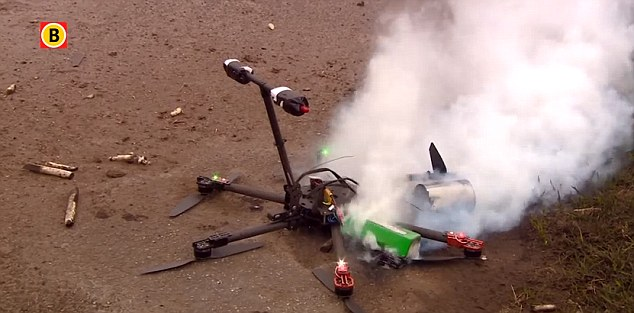 Design and Printing of water quality project drones to fill spatial surface data gaps
New sensor development
Two orders of magnitude cheaper than traditional methods
Something we can give to our students
Use Case Overview
Finding Saturation/Infiltration Excess Nexus
Saturation Excess
Precip Rate << Saturated Conductivity/Infiltration Rate
Field Scale Managed Phosphorous can stay in field 
Infiltration Excess 
Precip Rate >> Saturated Conductivity/Infiltration Rate
Phosphorous runs off into streams/rivers
Nexus Research exists where:
PPTrate / Ksat ≈ 1
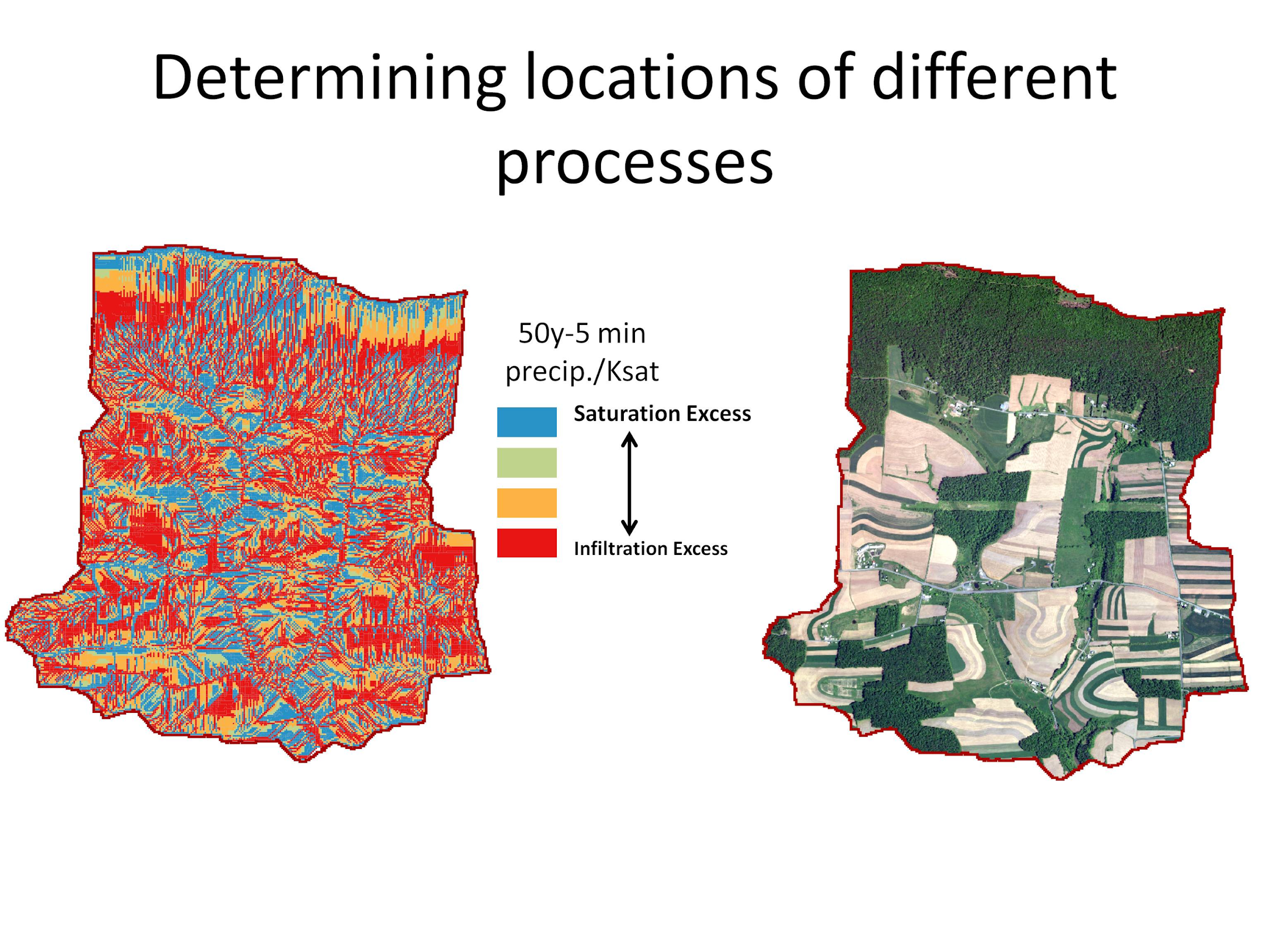 [Speaker Notes: If manure is placed in the blue/green areas, P is less likely to make it into streams and water bodies]
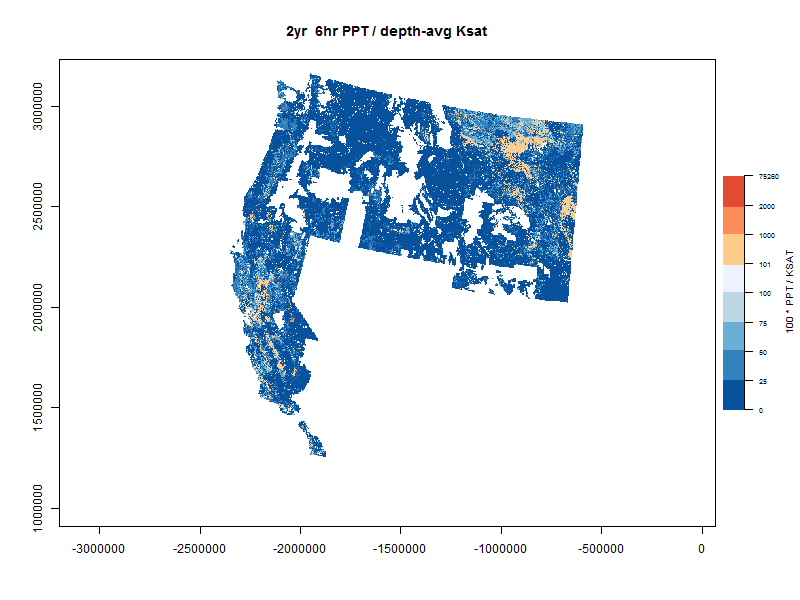 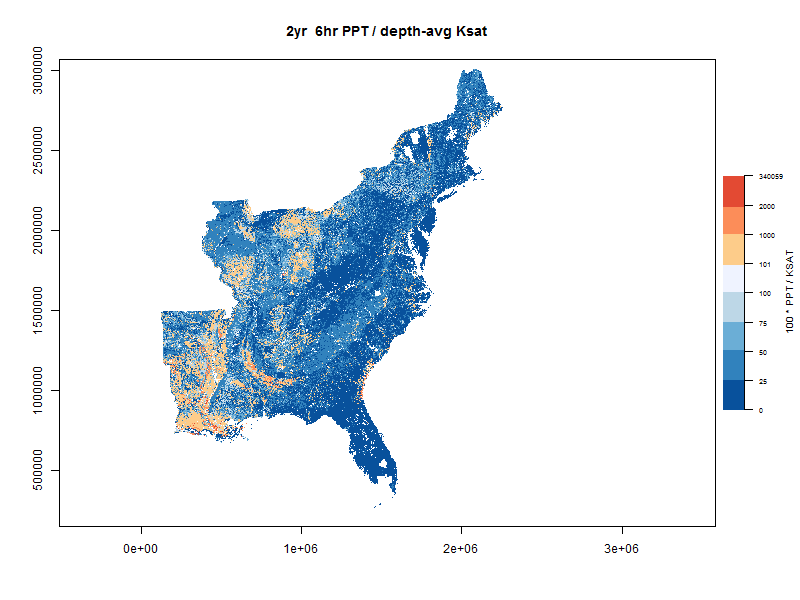 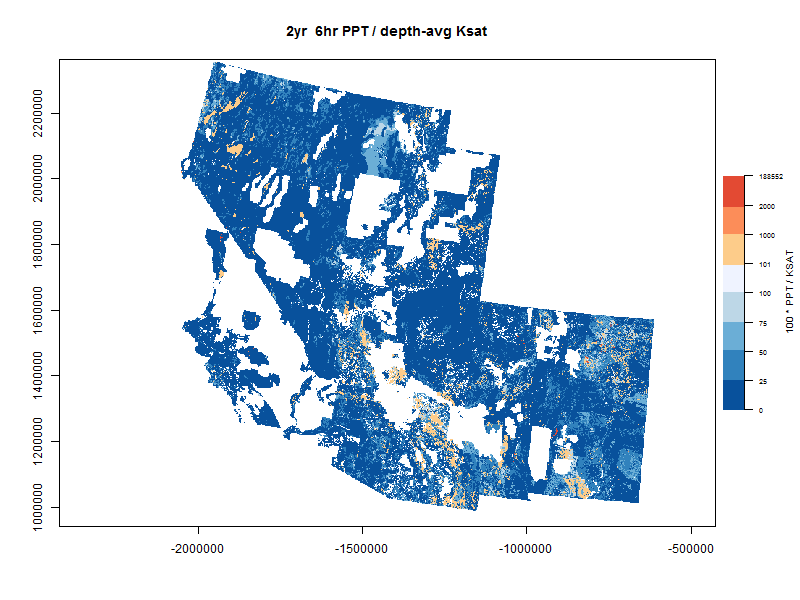 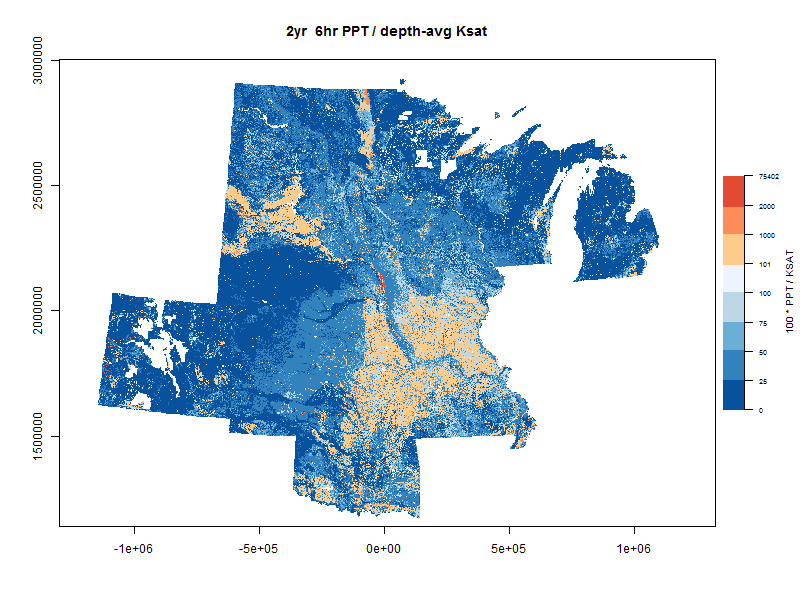 Saturation Excess
Infiltration Excess
Thank you Daniel Auerbach & Brian Buchanan
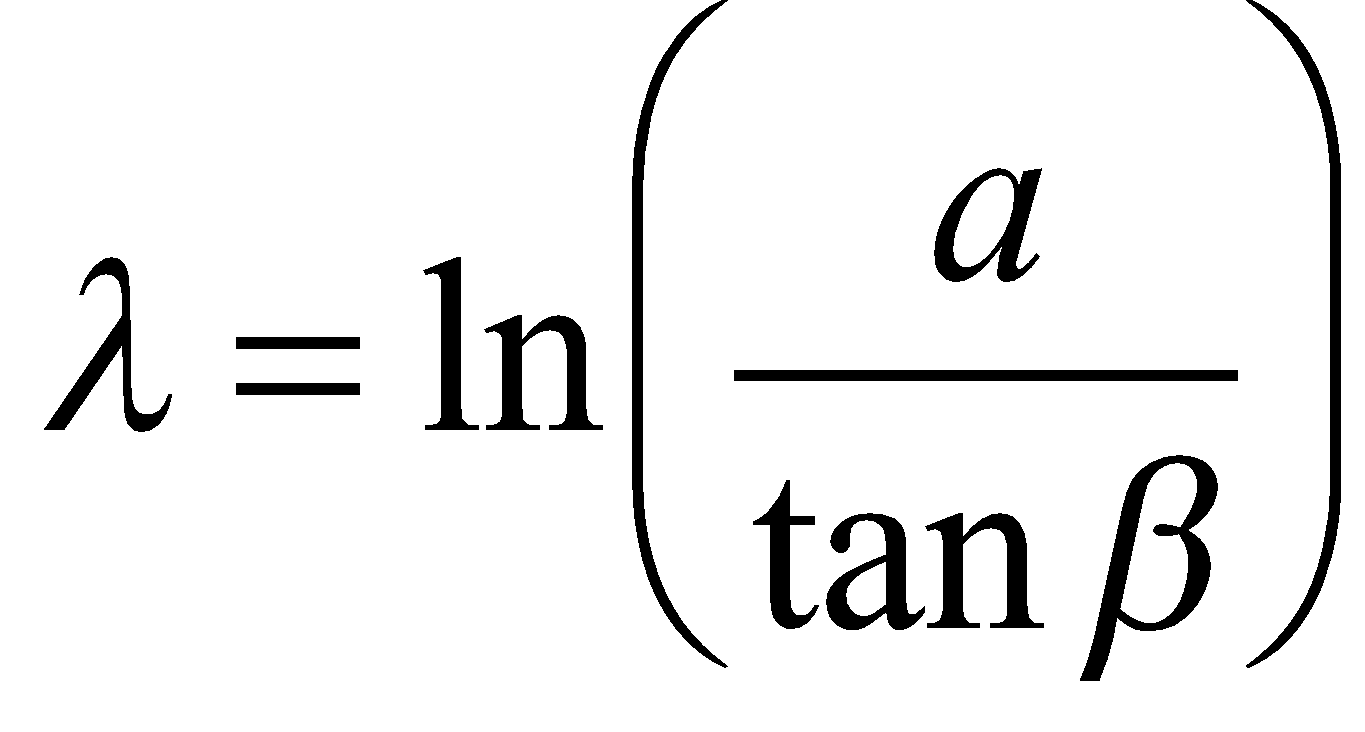 Soil genesis as explained byTopography
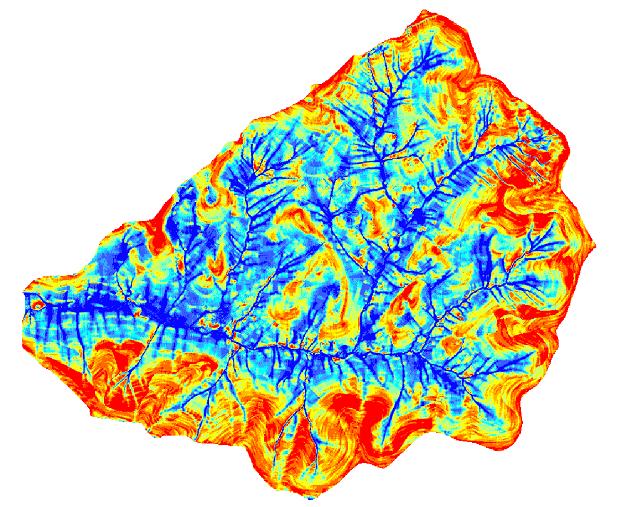 Topographic 
Index
Wetness Index
Classes
10
33.10




3.52
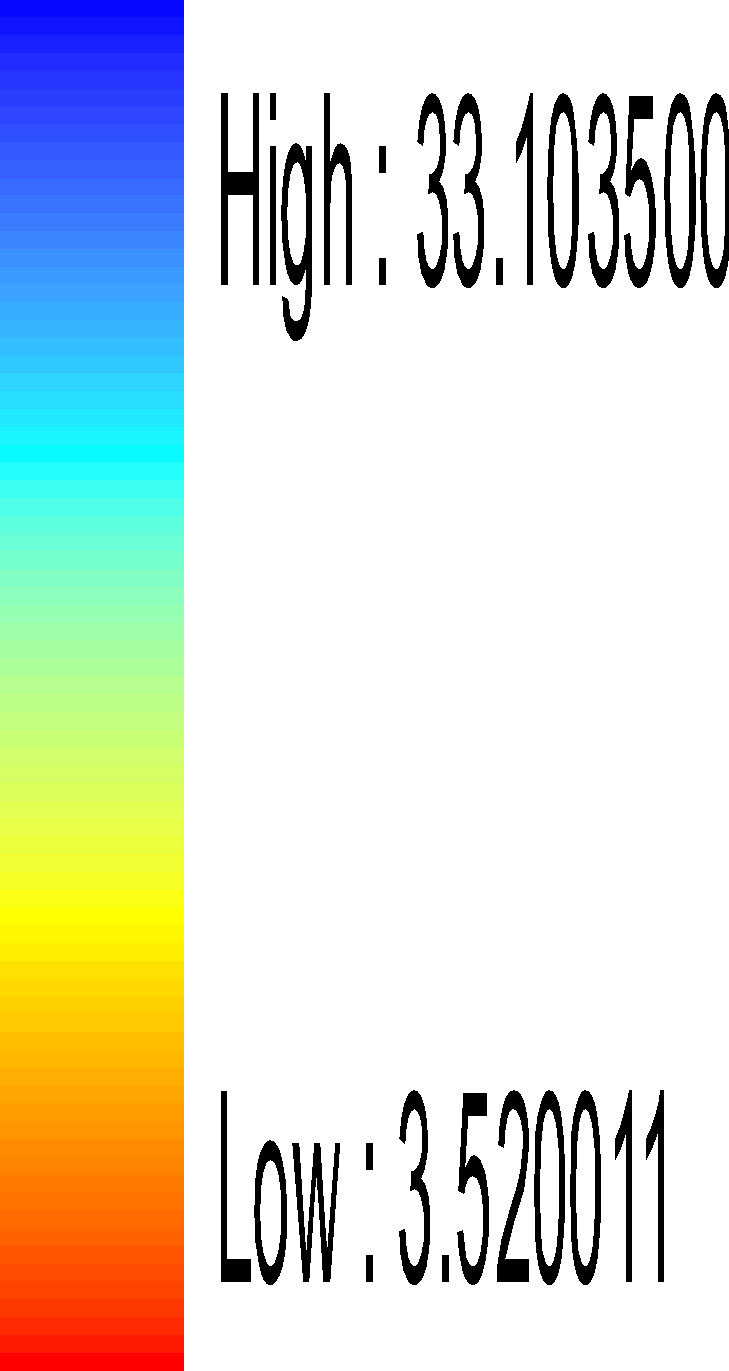 Z10= 130 cm
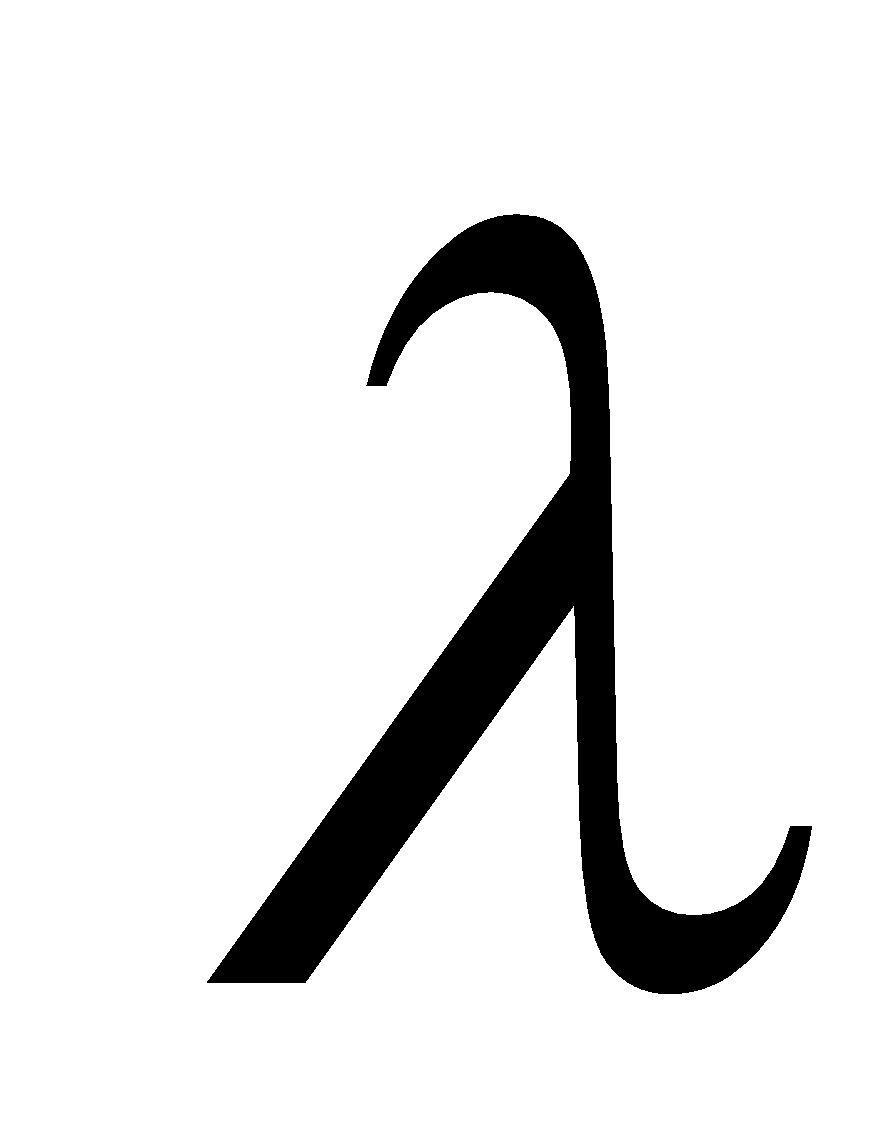 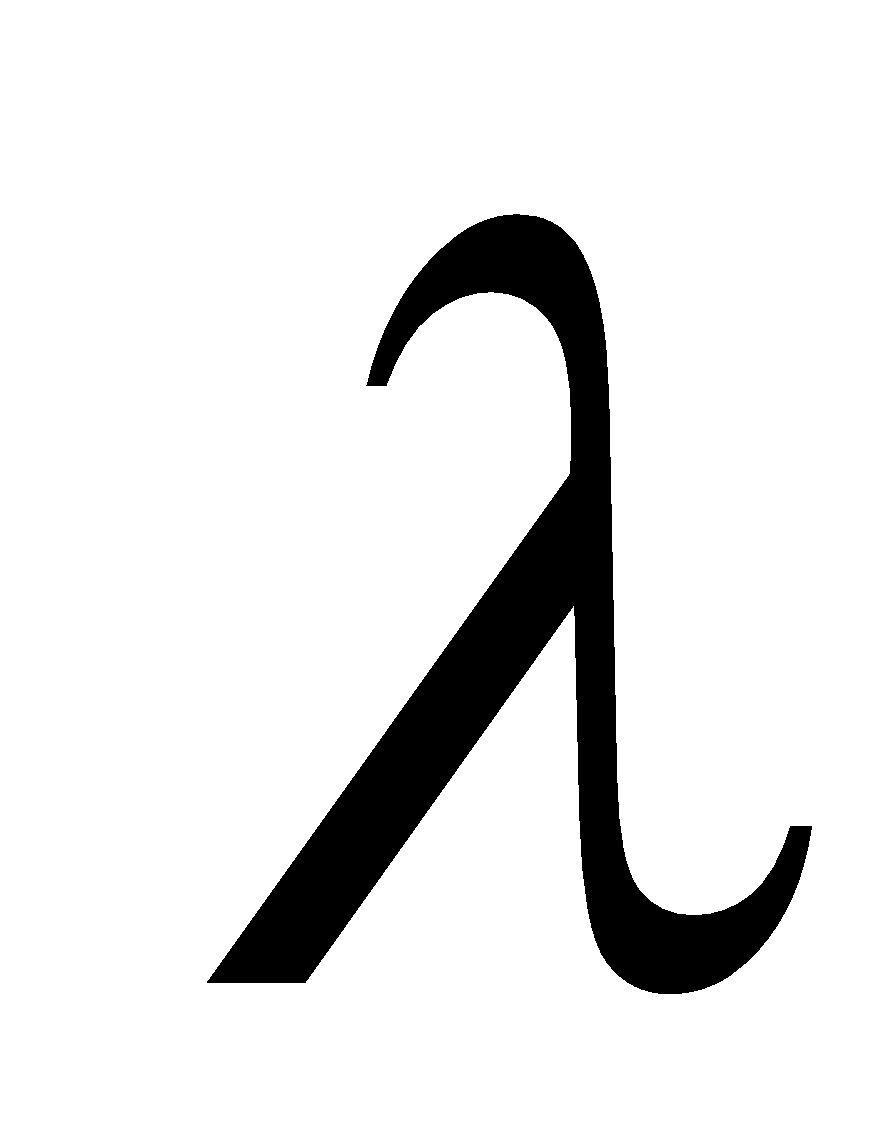 1
Zi = local soil depth
Z2= 80 cm
Z6=100 cm
Easton et al. 2008 J. Hydrol
Collick et al. 2015. Hydrol Proc
Fuka et al. 2015. Hydrol Proc
Topography explains soil depth and texture distributions(gravity appears to work)
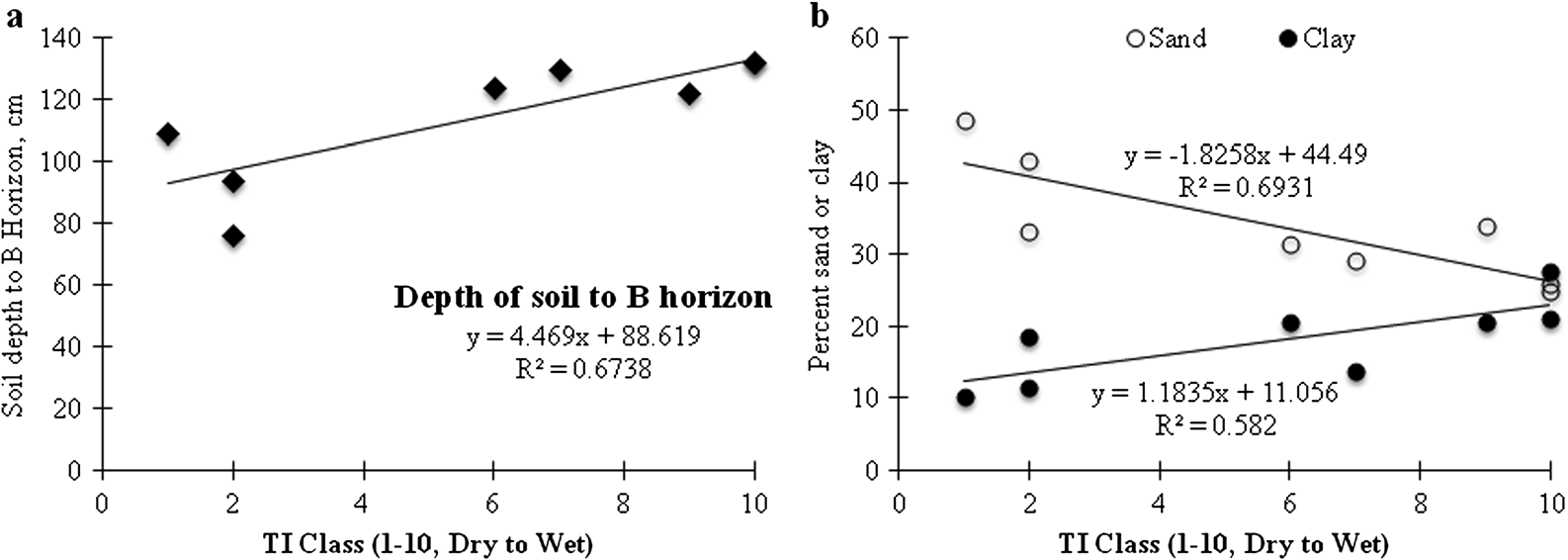 Sand or Clay (%)
Soil Depth (cm)
TI Class (Dry to Wet)
TI Class (Dry to Wet)
Using measured pedon data from ARS long term watershed
Collick et al. 2015. Hydrol Proc
Soil Depth
Ksat
Field Capacity
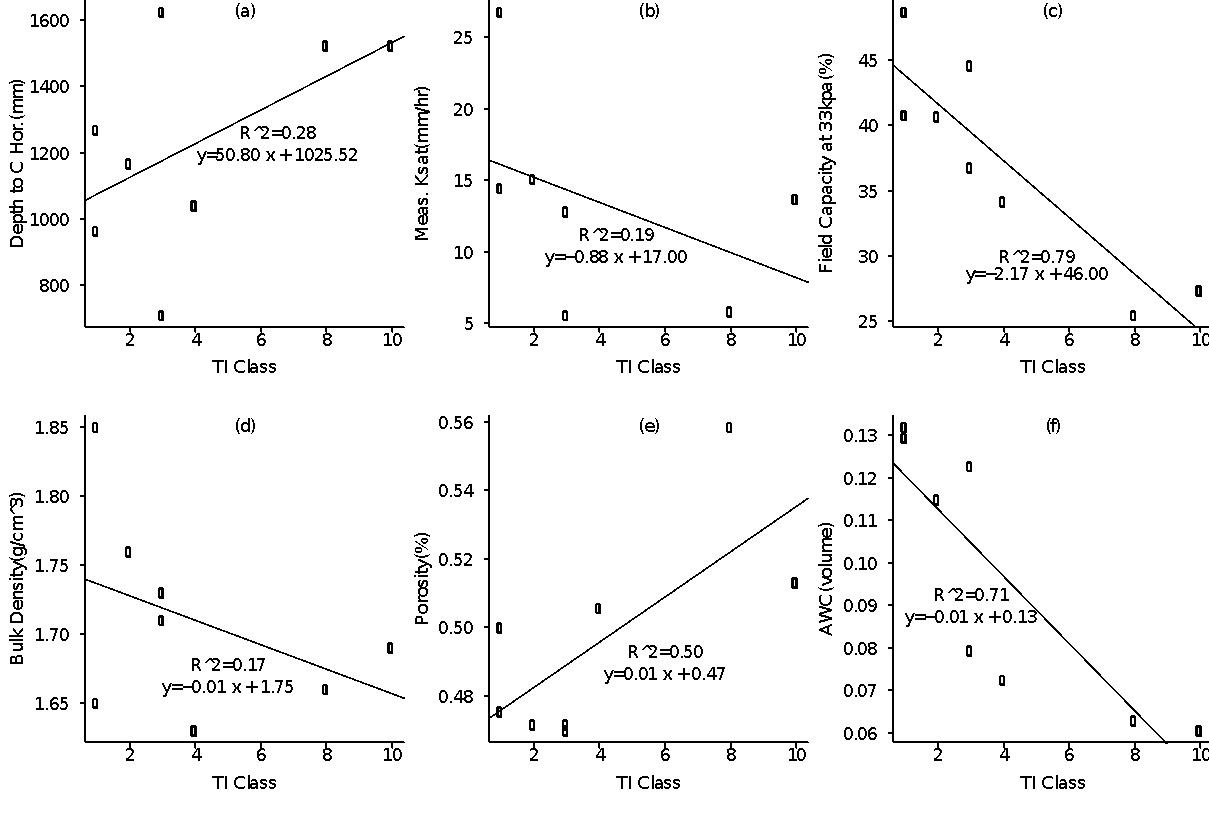 Ksat (mm/hr)
Soil Depth (cm)
Field capacity (33kpa %)
TI Class
TI Class
TI Class
Porosity
AWC
Bulk Density
Bulk Density (g cm-3)
AWC (cm3 cm-3)
Porosity (%)
TI Class
TI Class
TI Class
Fuka et al. 2015 Hydrol Proc
[Speaker Notes: If we can "scan" a field with GPR prior for several time steps after a precipitation event, simple soil physics can give us much higher resolution soils maps.]
Water Quality/Spatial Soils
VSA Hydrology Use Case
GPR is Very Useful
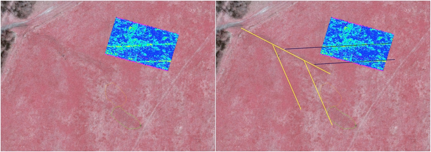 Thank you: Helen Dahlke (UC Davis) and Tuna Easton (RIP)
But Expensive, Slow, Bulky and hard to use right after storms
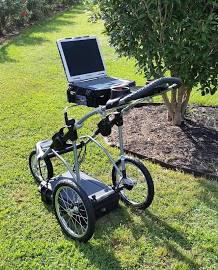 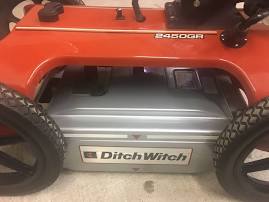 Ground Penetrating Radar Unit 500mhz High Resolution Fcc Certified $4,495.00 from eBay
Ditch Witch Ground Penetrating Radar $17,800.00 used from eBay
Can We Improve on 2003?
Huisman, J. A., S. S. Hubbard, J. D. Redman, and A. P. Annan. 2003. Measuring Soil Water Content with Ground Penetrating Radar . Vadose Zone J. 2:476-491. doi:10.2136/vzj2003.4760
Workflow Should Be Trivial
Buy Cheap Drone parts
Buy Cheap Sensors
Print Body
Give to Students to get data from field
Cheap Drone Parts ✅
[Speaker Notes: Same payload as Dual GPS, Flight Following, Can “SNIFF” and replace serial GPS,]
Buy Cheap GPR Sensors ?
Tauqeer & Islam landmine detection study
$5 sensor can detect landmine to 4cm
Found that soil wetness decreases amplitude of reflected waves in soil because of attenuation
We assume that repeated measurements of the same area over time before and after rainfall events might collectively tell us something about Ksat
Tauqeer, Tauseef, Maira Islam, and A. K. Aziz. 2014. “Short Range Continuous Wave Radar for Target Detection in Various Mediums.” Microwave and Optical Technology Letters 56 (11):2484–89.
Build Sensors ✅
Edge Processing/Communication
1M Flash / 384k RAM
48MHz / 96MHz turbo available
2 UARTs
Built in BLE radio
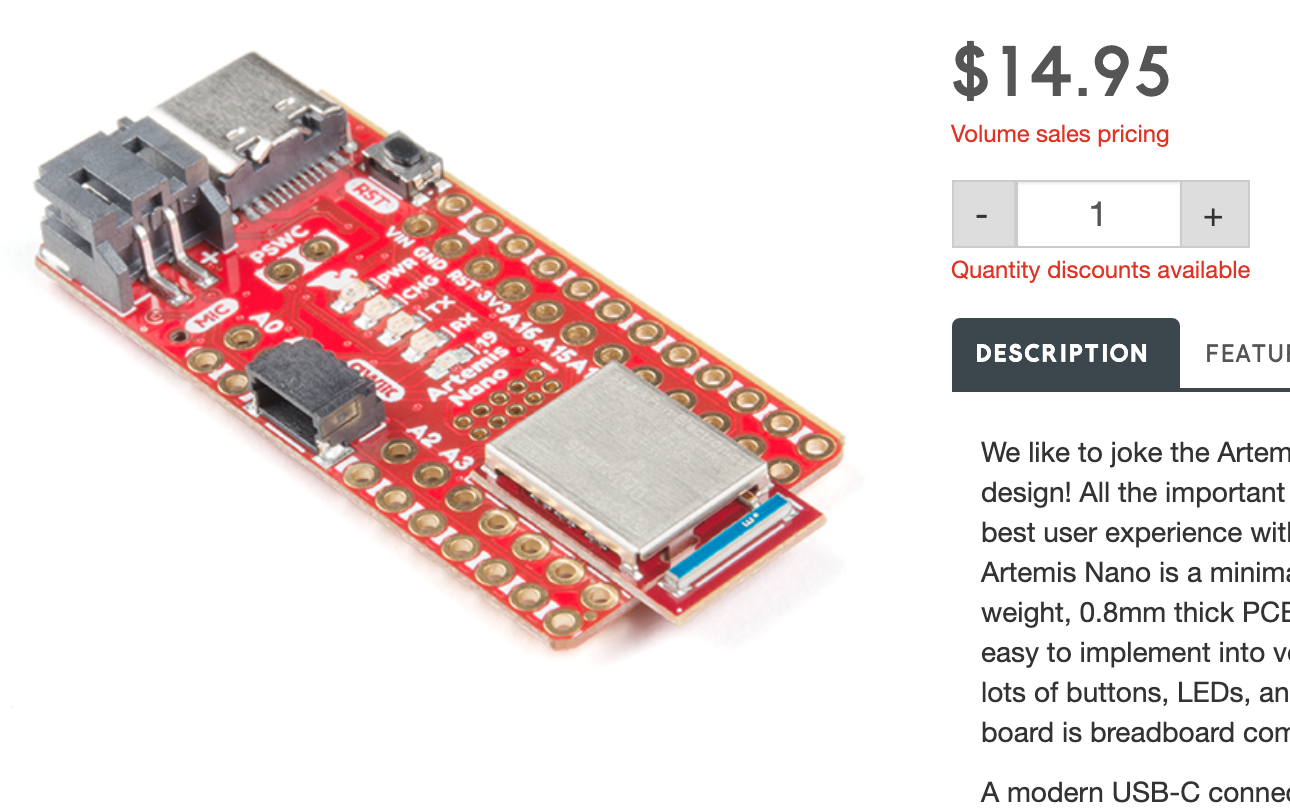 Sensing
8 ADC channels with 14-bit precision
2 I2C buses
1 SPI bus
PDM Digital Microphone (Yondu Joke?)
I2S Interface
Qwiic Connector
21 GPIO Pins - all interrupt capable
21 PWM Channels
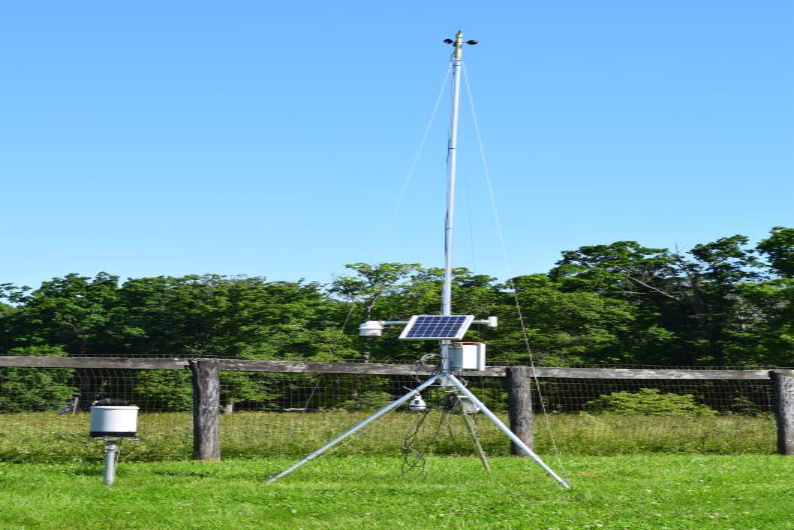 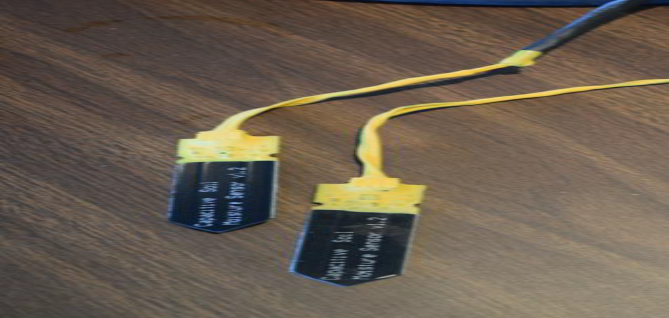 Data Handling
through
Brokering Alignment of Long-Tail Data
(NSF BALTO)
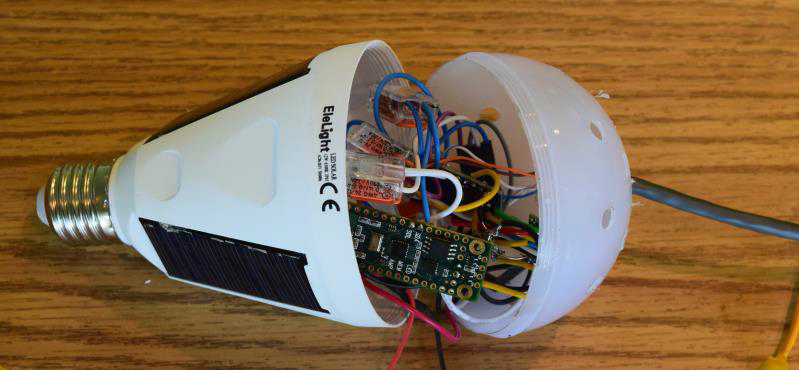 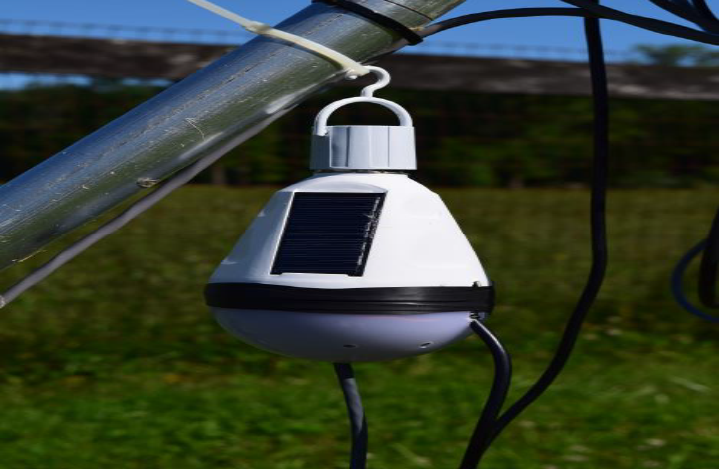 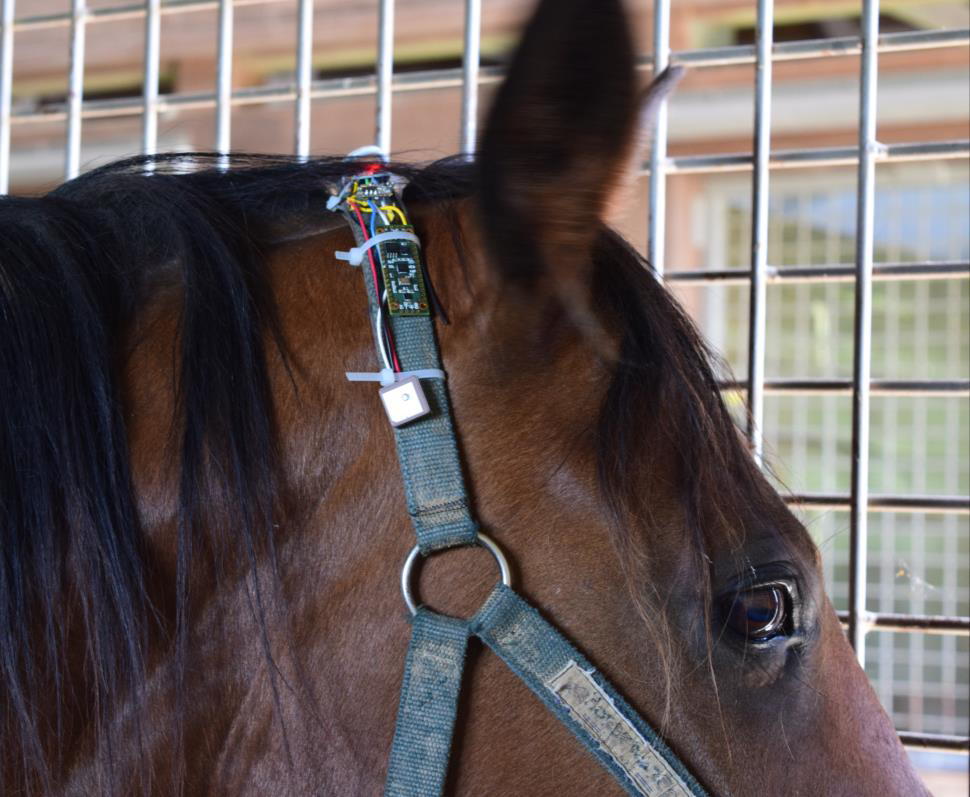 $25 Multi-Science Station
WX
Solar
Soil
Battery
LoRa
10DF Motion
GPS
Power Reg.
Arduino
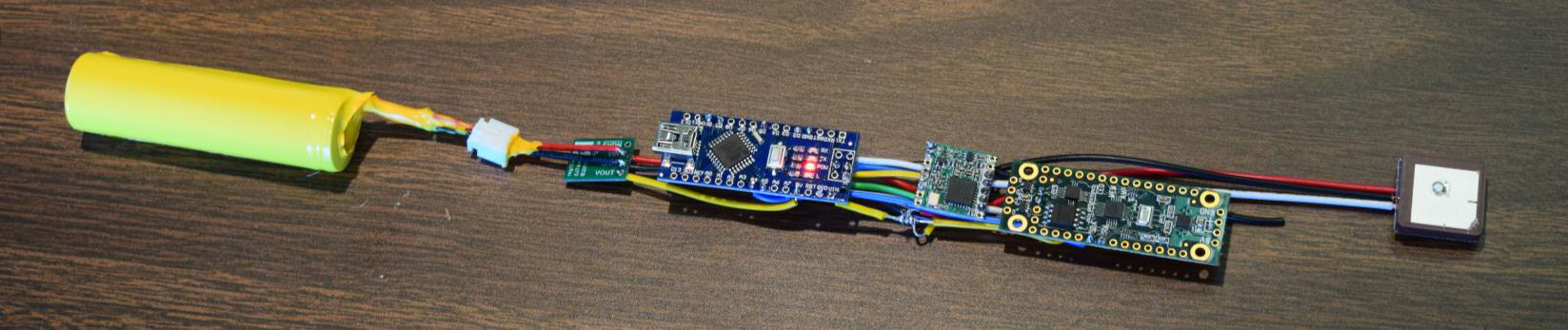 Slight Changes can 
Add $15/35 Question Exam
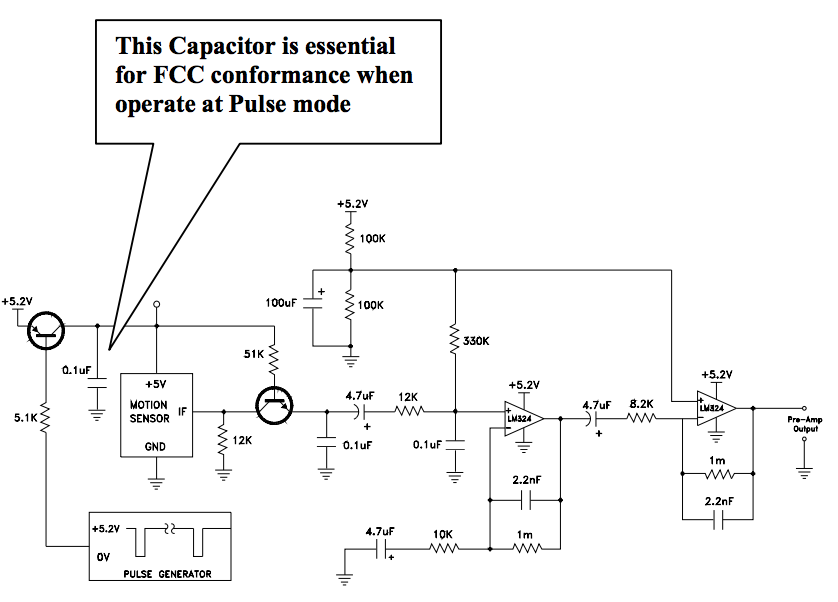 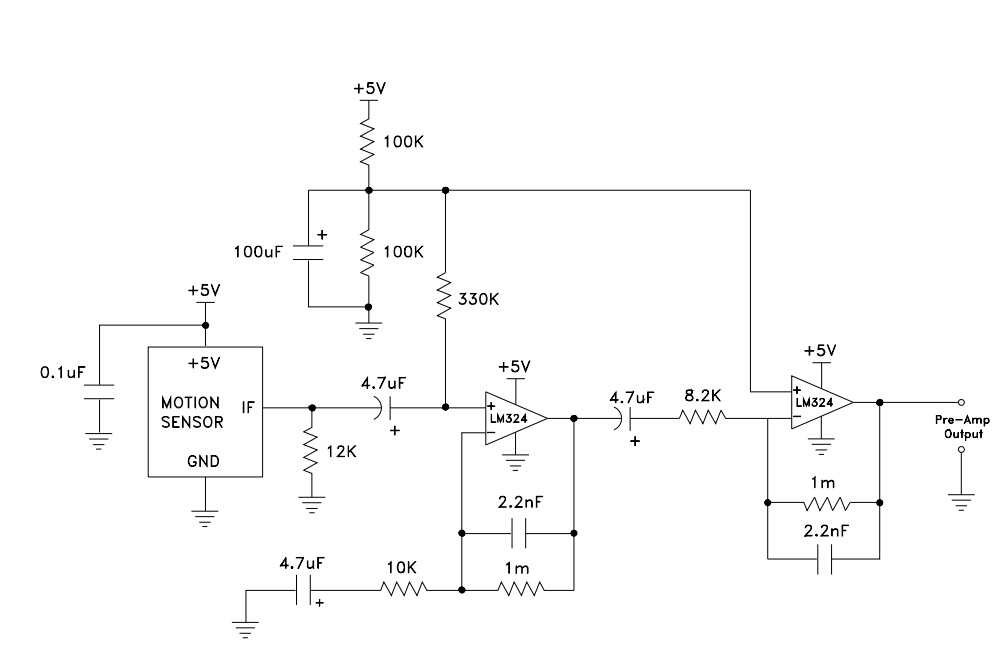 [Speaker Notes: Difference is a]
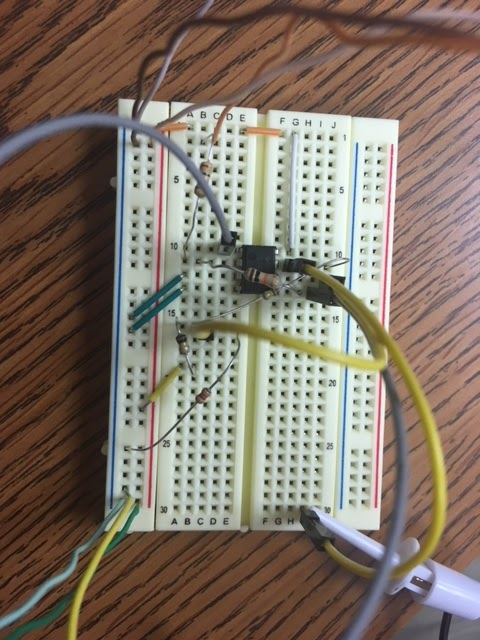 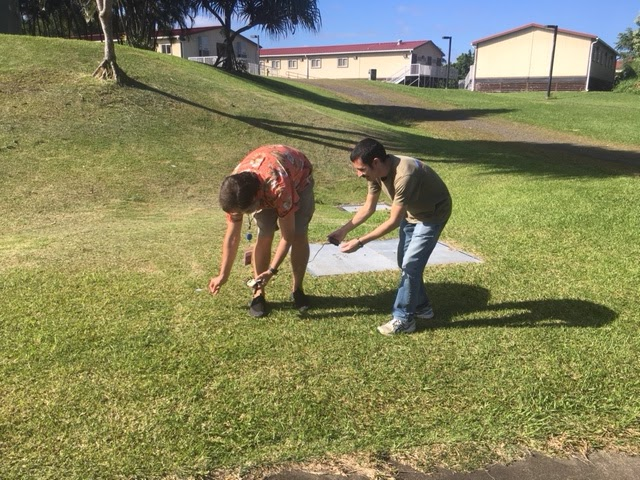 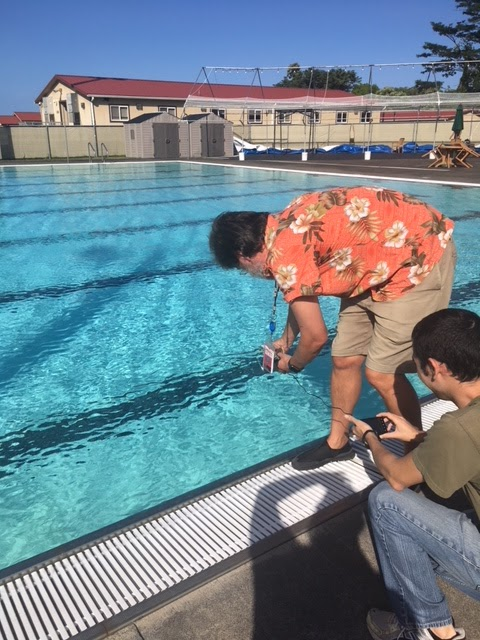 Print Body ✅
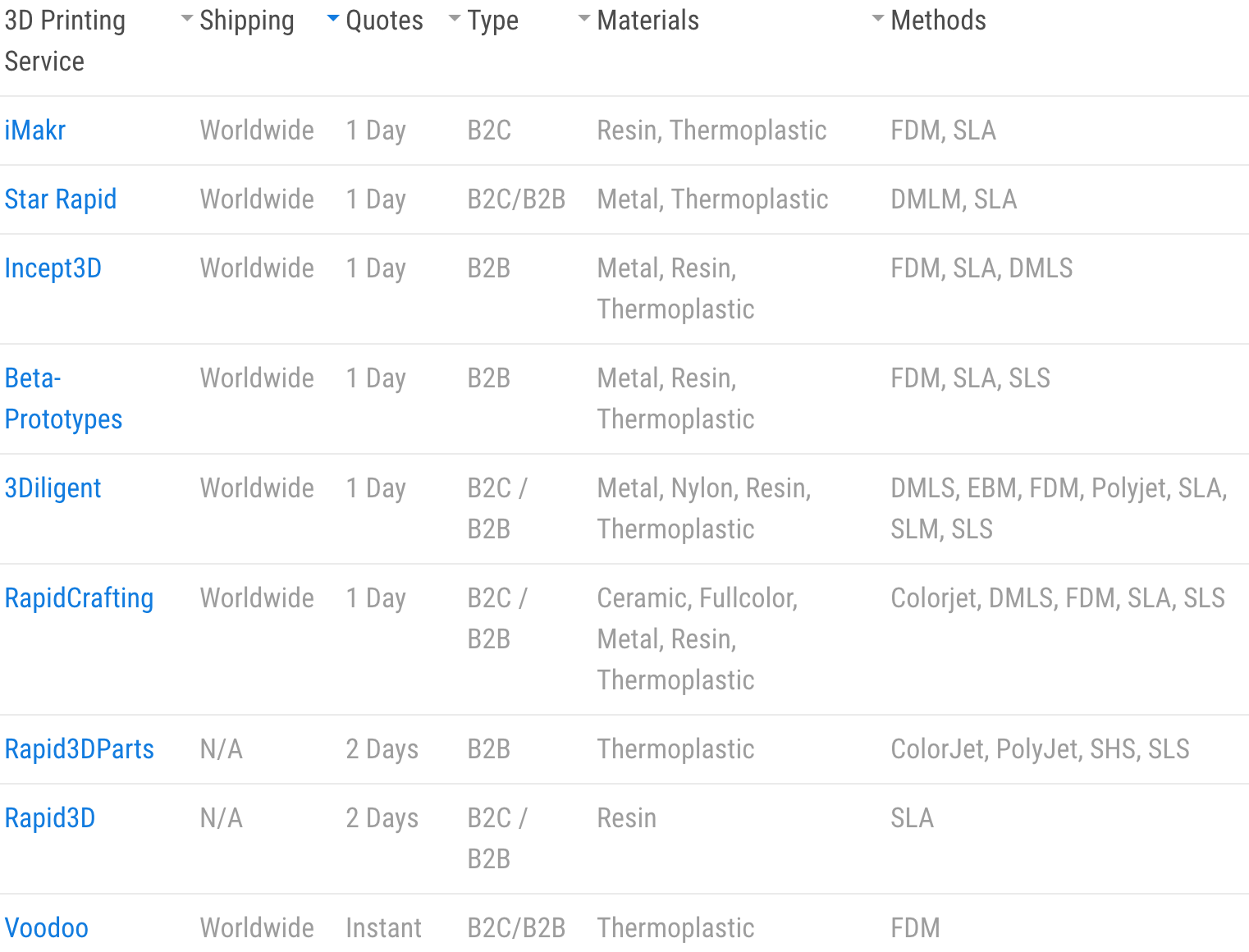 Sec. 1092. (d) reinstates the registration and marking requirements for sUAS, including model aircraft (i.e., hobby/recreational), that were vacated by the United States Court of Appeals for the District of Columbia Circuit in Taylor v. Huerta.
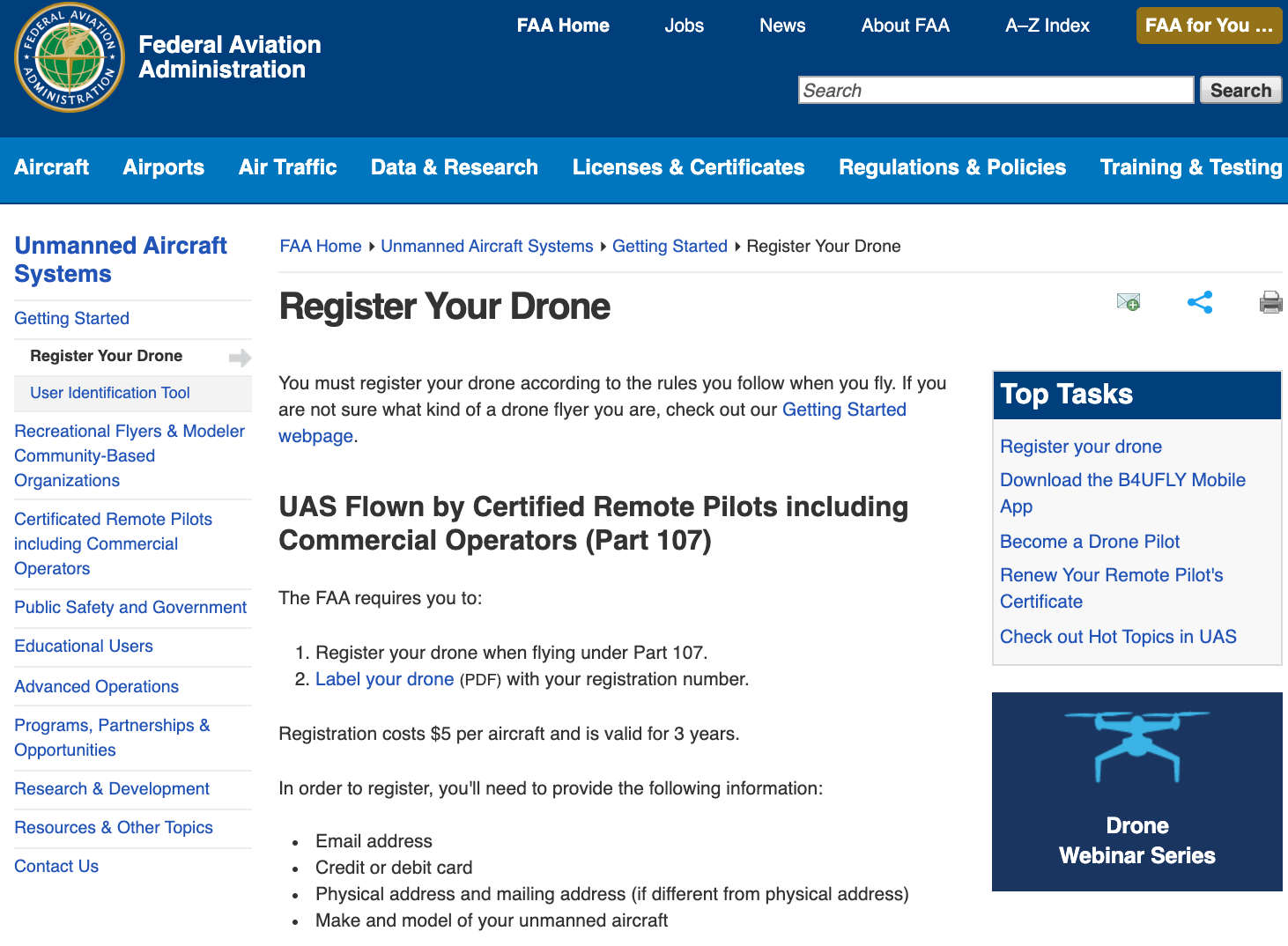 FAA is Making Legal Flying Easy
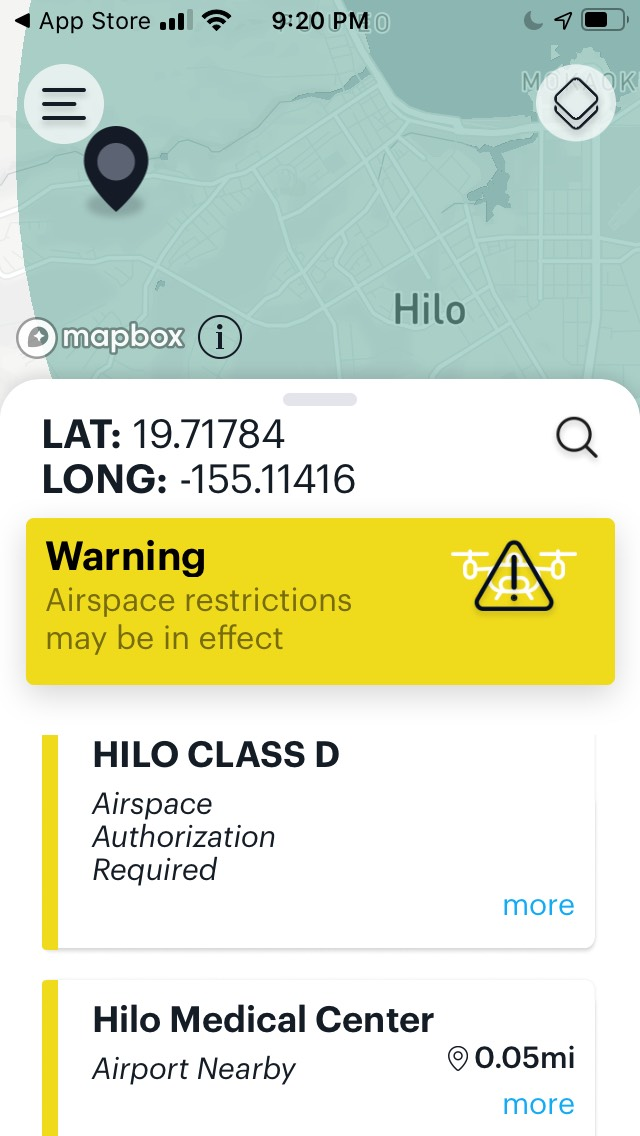 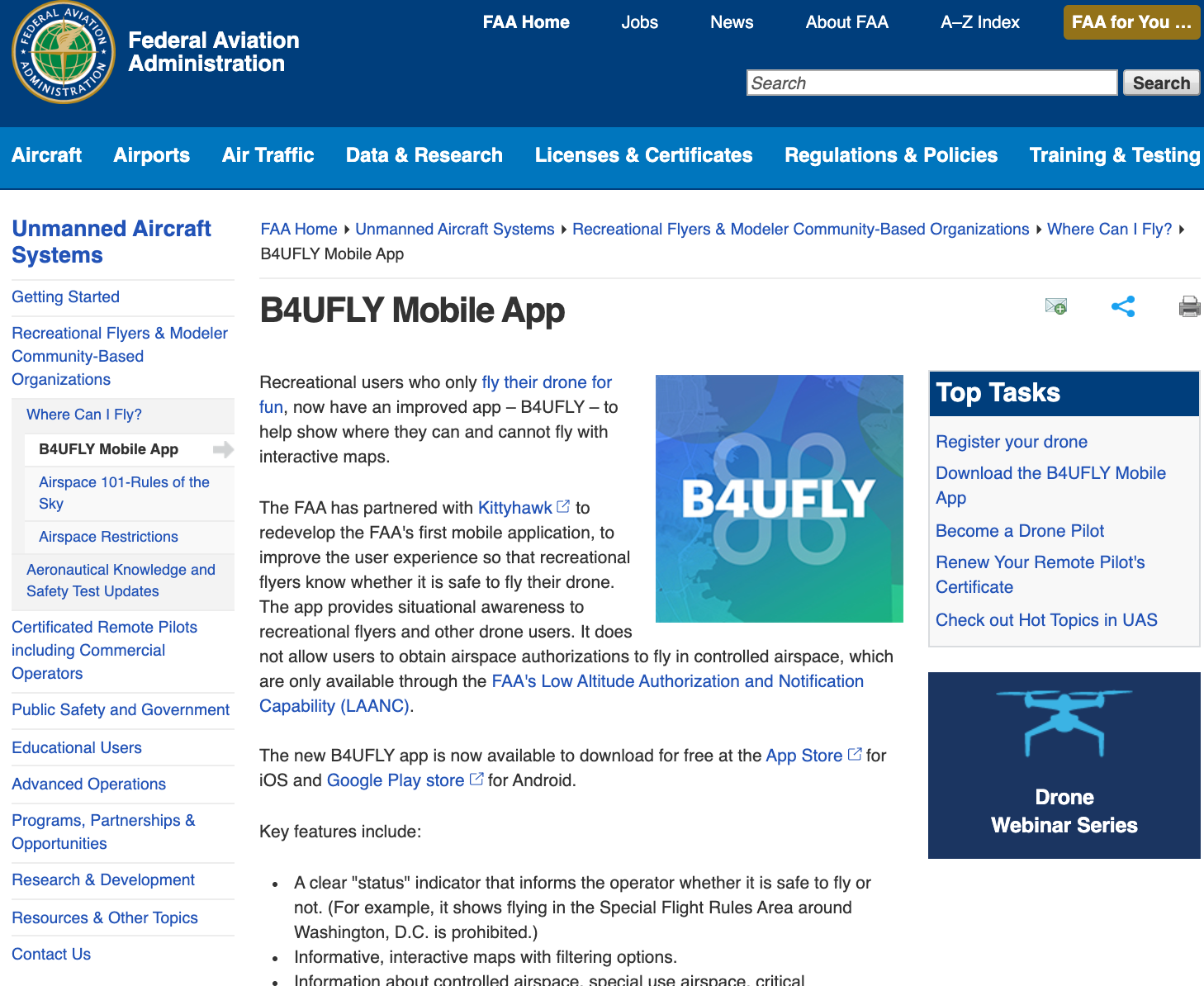 Give to Students?
Flying commercial sUAS operations without a remote pilot certificate (14CFR§107.12)
Flying an unregistered sUAS in the National Airspace System (14CFR§107.13)
Operating in a careless or reckless manner so as to endanger the life or property of another (14CFR§107.23)
Operation under the influence of drugs or alcohol (14CFR§107.27) 
Operating beyond line of sight (14CFR§107.31)
Failure to yield right of way, i.e., close proximity to another aircraft (14CFR§107.37)
Operating over non-participants (14CFR§107.39)
Operation in controlled airspace (14CFR§107.41)
Operation in the vicinity of an airport, heliport, or seaplane base (14CFR§107.43)
Operation in prohibited or restricted airspace (14CFR§107.45)
Operation in a restricted area designated by notice to airmen (14CFR§107.47)
Failure to conduct preflight actions (14CFR§107.49)
Exceeding operational limits, e.g., altitude above 400 ft AGL, visibility below 3 SM (14CFR§107.51)
[Speaker Notes: Potential Violations of Aviation Regulations]
Give to Students ✅
Need FAA Pilot’s License (Part 107)
FAA $150 test (First group Dec 2017 )
HAM License $15
$150 Drone
$50 in Sensors
Solder/Printer